Copyright for web developers
BTM 395: Internet Programming
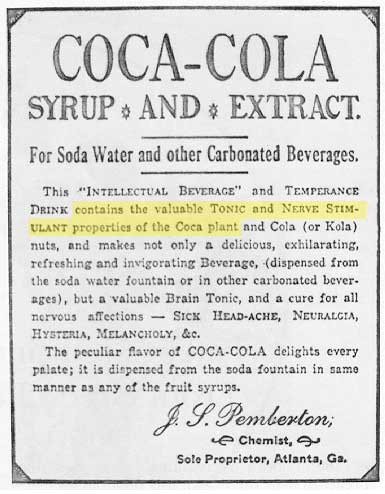 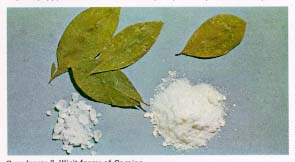 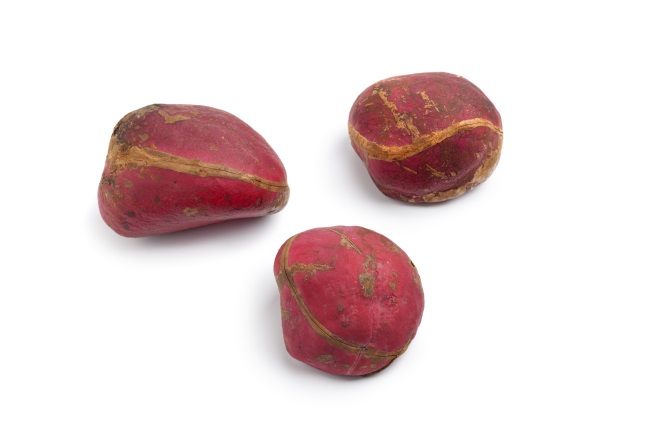 Created in 1869 as an alcoholic wine based on cocaine and kola
Alcohol removed in 1886, cocaine removed in 1904 (still uses coca leaves, though)
Recipe has been substantially unchanged since then (though variations exist)
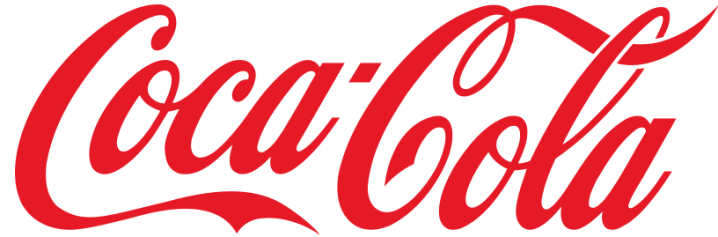 The most recognized brand in the world
Logo created in 1885
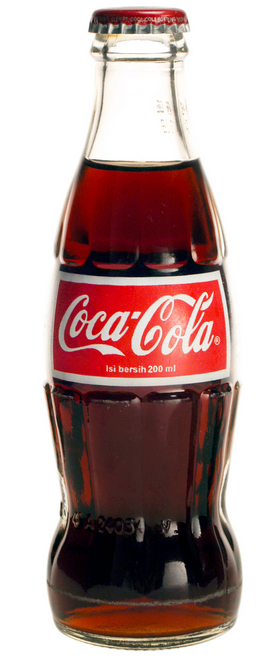 Distinctive bottle came on market in 1916
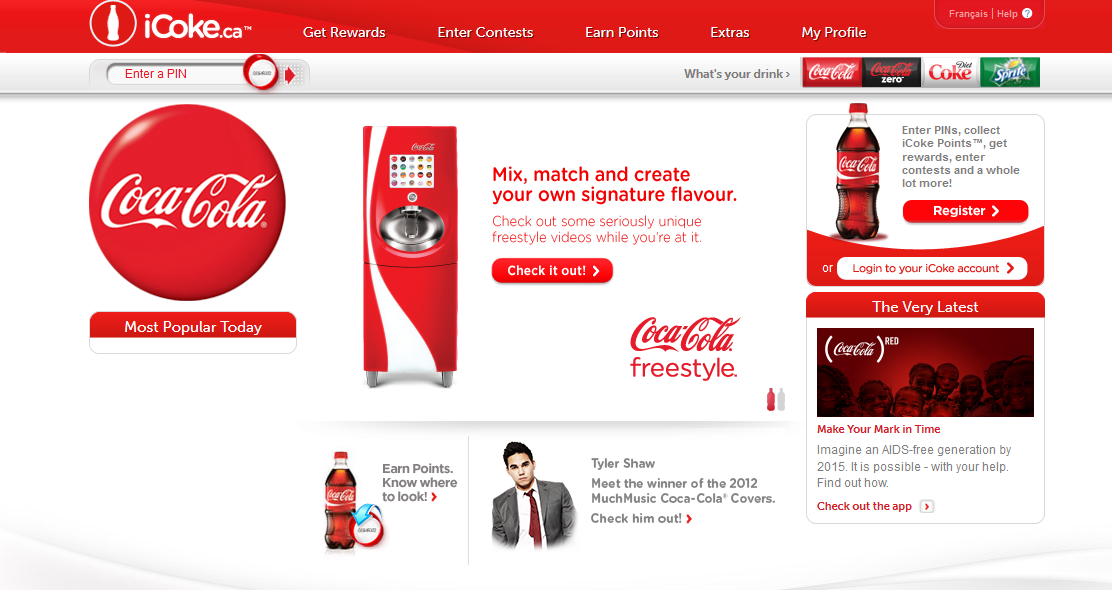 Coca-Cola website first launched around 1994
Intellectual property rights
Which intellectual property rights protect…
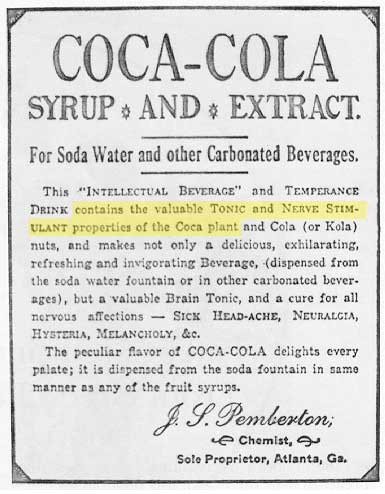 Copyright
Patent
Trademark
Trade secret
Which intellectual property rights protect…
Copyright
Patent
Trademark
Trade secret
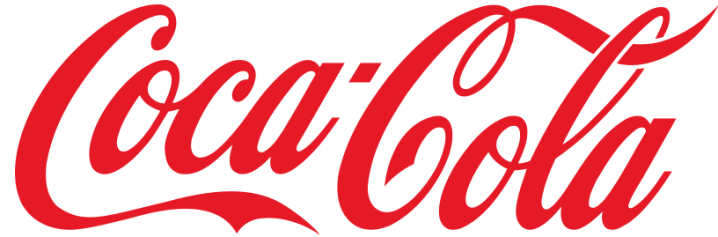 Which intellectual property rights protect…
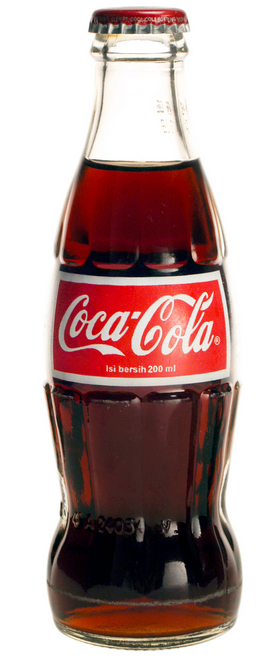 Copyright
Patent
Trademark
Trade secret
Which intellectual property rights protect…
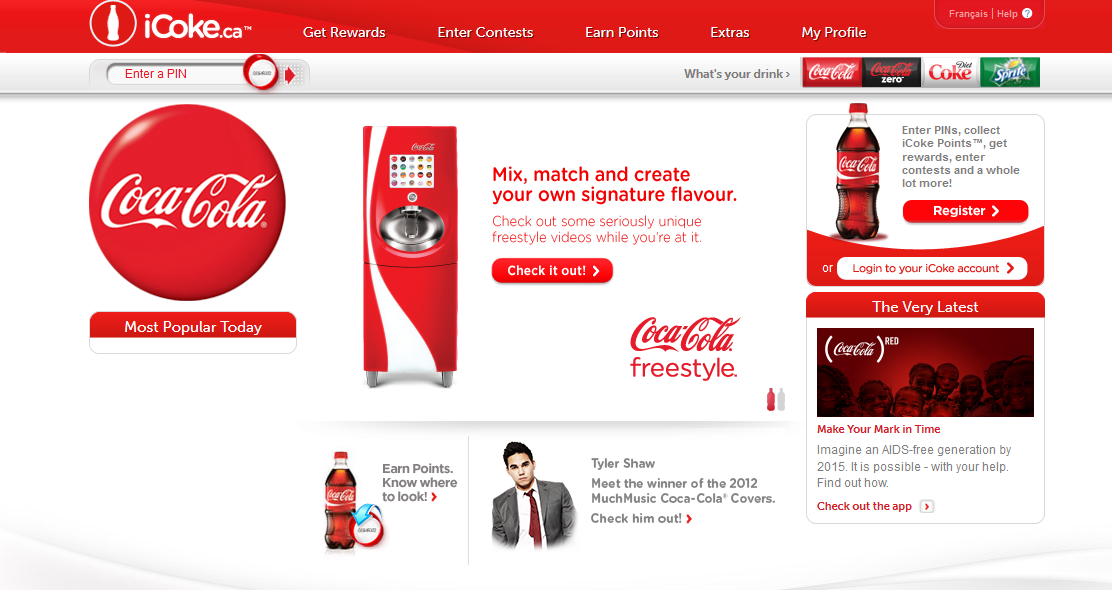 Copyright
Patent
Trademark
Trade secret
Copyright
Copyright
A legal monopoly to distribute or sell a copyrighted work
Protects literary and artistic works, and computer programs
Most countries don’t cover databases, though a few do. The contents of databases are covered (individual cells of data), but not the database as a whole.
Websites are covered as writings, pictures, and computer programs
Does not cover ideas, processes, food recipes, or non-creative writing
Copyright lasts for life of author +50 years (Canada) or +70 years (USA)
How do you obtain copyright on something that you have created?
You don’t need to do anything special—once you create it, you have full legal copyright
But if you were paid to create it, then the person who paid you holds the copyright, not you
“© 2013 Your Name” is useful to inform people about your copyright, but it is not necessary
Fair dealing and fair use
Copyright is not a “right”; it is a government-granted limited-term monopoly
It doesn’t give the copyright holder unlimited rights—fair dealing is the most important exception
Fair dealing (Canada) or fair use (USA) gives anyone in the public the right to do certain things with limited portions of any copyrighted work:
Research and private study
Education
Criticism, review or parody
News reporting
Fair dealing lets you use “fair” (reasonable and limited) portions, not major parts of entire works
Note: it is not automatically “fair” just because your use is non-commercial
Copyright vs. plagiarism
Copyright infringement: using a copyrighted work (other than fair dealing) without permission of the copyright holder
Breaks the law: it doesn’t matter whether or not you cite the source—it is still copyright infringement
Plagiarism: using someone else’s work in a way that makes people think that it’s your own work
Considered unethical: it doesn’t matter even if you legally obtained the material—it’s basically telling lies
Not illegal in and of itself, but can result in serious social sanctions, especially in education and in publishing
Other major intellectual property rights
Patent
A legal monopoly to produce and commercially exploit an invention
Protects truly new inventions of products or processes (including new software algorithms)
To obtain a patent you must register it with the Canadian Patent Office
You must prove that the invention is new, and other people can challenge your claim
Patents last 20 years only
Trademark
A legal monopoly to use a label, sign, sound, etc. to identify a brand, a product or a company
A trademark must be a new and distinctive creation 
To obtain a trademark, you must register it with the Office of the Registrar of Trade-marks
You must actively use your trademark and challenge any misuse, or else it could be invalidated due to common use or disuse
Trademarks do not expire as long as they are actively used
Trade secret
Legally protected private knowledge whose revelation can be grounds for a civil liability suit
No registration involved—it’s a secret!
If someone steals your trade secret,
If they committed a crime (e.g. broke into your office), then they can be arrested and charged with a criminal offense
Even if they didn’t commit a crime (e.g. an employee found the secret and sold it to a competitor), you can still sue them for loss of income
Often protected by non-disclosure contracts, which are easier as a basis to sue people than non-written understandings
If someone discovers your secret without any theft involved, there is no legal liability
Other intellectual property rights
Database rights (e.g. in Europe)
Industrial designs and textile designs
Fashion designs (e.g. in France)
Electronics circuit layouts
Geographical place names
Plant genetic varieties
Copyright for webmasters
Caveat: IANAL* and TINLA!**


* IANAL: I am not a lawyer
** TINLA: This is not legal advice
Major webmaster concerns
Images
Make sure you use legal sources
Source code
Canada: borrowing not allowed without permission (except for educational uses)
USA: fair use permits borrowing of small amounts
Proprietary platforms, plugins, themes
Often have licenses that specify limited uses (e.g. maximum one website)—make sure you comply!
OSS licenses
If you make changes in OSS code and publish your changes (e.g. you use it on a website), you might be required to share the new code
Filler text
Don’t borrow filler text from other websites; use Lorem Ipsum instead
More information:
5 Biggest Copyright Pitfalls for Web Designers (source for the points here)
Web Site Legal Issues
Open source software
Lets you legally download, use, modify, share and even sell the software
Copyleft: some licenses require you to share any published modifications that you make
The GNU General Public License (GPL) that WordPress uses has this requirement
The vast majority of WordPress plugins use the GPL
How do you sell free software? Options include:
Only paying subscribers receive new updates (including security patches)
Only paying subscribers receive tech support
It’s hard to find the software except from your website where you sell it, so people pay for it
Creative Commons
Like open source license for non-software open content, with differences:
Can cover text, images, videos and any other non-software copyrighted work
Some licenses don’t permit commercial uses
Some licenses don’t permit changing the original
Some licenses have copyleft
Always require attribution
Sources of media available under Creative Commons licenses:
http://search.creativecommons.org
Sources
History of Coca-Cola: 
http://en.wikipedia.org/wiki/Coca-cola#History
http://files.usgwarchives.net/ga/muscogee/photos/pemberto13411gph.txt
Coca and cocaine images: 
http://faculty.ksu.edu.sa/73619/Pictures%20Library/coca%20and%20cocaine.bmp
Coca-cola images: The Coca-Cola Company, Inc.
Copyright for webmasters:
http://net.tutsplus.com/articles/general/5-biggest-copyright-pitfalls-for-web-designers/